Keep Empty
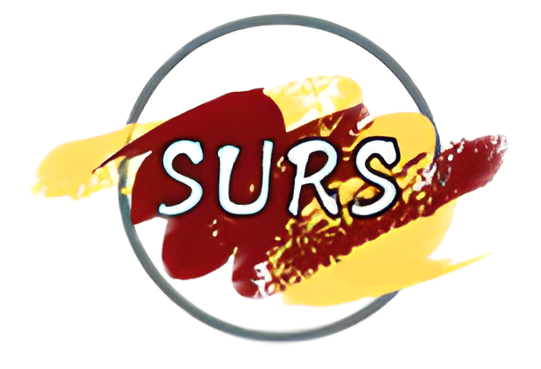 Biomedical Sciences  .
Evidence of H/D Exchange within Metal-Adducted Carbohydrates after Ion/Ion-Dissociation Reactions
Malshani EKANAYAKE, Second AUTHOR, ….
Department of Chemistry, Faculty of Science
University of Peradeniya
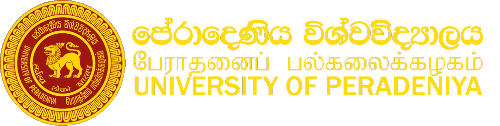 April 4, 2025
Keep Empty
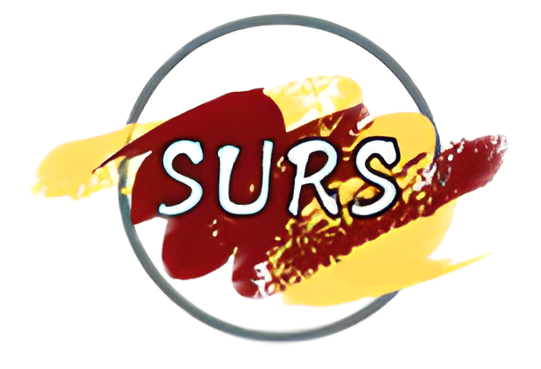 Botany  .
Evidence of H/D Exchange within Metal-Adducted Carbohydrates after Ion/Ion-Dissociation Reactions
Malshani EKANAYAKE, Second AUTHOR, ….
Department of Chemistry, Faculty of Science
University of Peradeniya
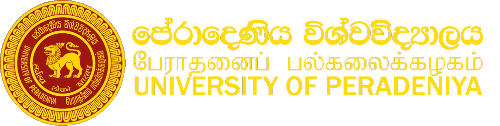 April 4, 2025
Keep Empty
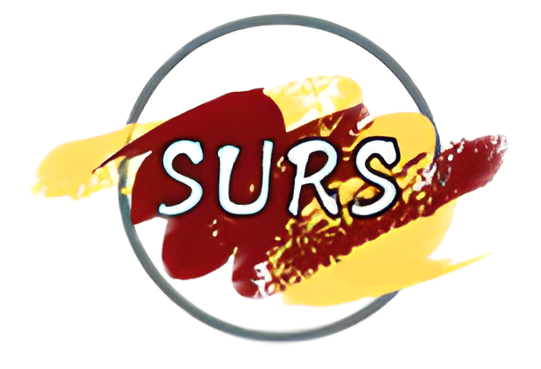 Computer Science .
Evidence of H/D Exchange within Metal-Adducted Carbohydrates after Ion/Ion-Dissociation Reactions
Malshani EKANAYAKE, Second AUTHOR, ….
Department of Chemistry, Faculty of Science
University of Peradeniya
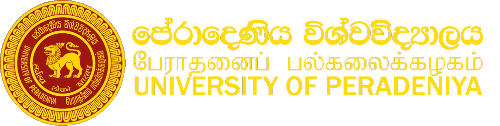 April 4, 2025
Keep Empty
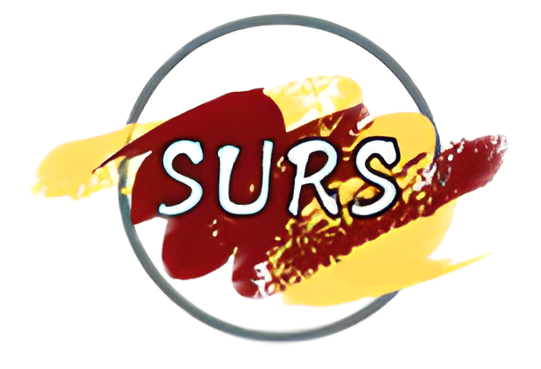 Data Science .
Evidence of H/D Exchange within Metal-Adducted Carbohydrates after Ion/Ion-Dissociation Reactions
Malshani EKANAYAKE, Second AUTHOR, ….
Department of Chemistry, Faculty of Science
University of Peradeniya
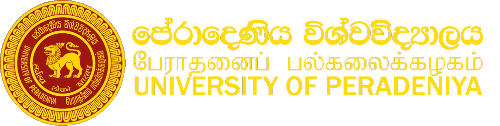 April 4, 2025
Keep Empty
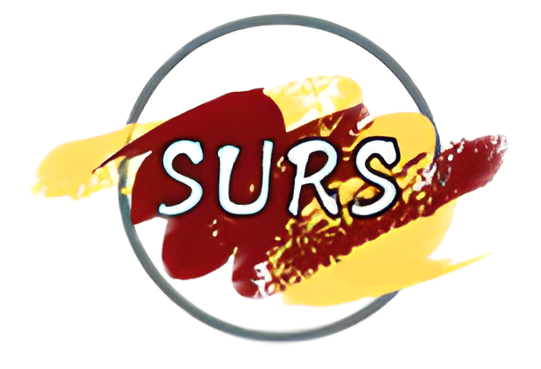 Environmental Science .
Evidence of H/D Exchange within Metal-Adducted Carbohydrates after Ion/Ion-Dissociation Reactions
Malshani EKANAYAKE, Second AUTHOR, ….
Department of Chemistry, Faculty of Science
University of Peradeniya
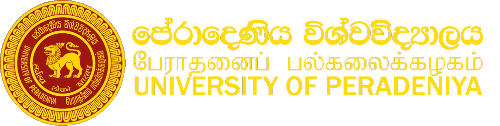 April 4, 2025
Keep Empty
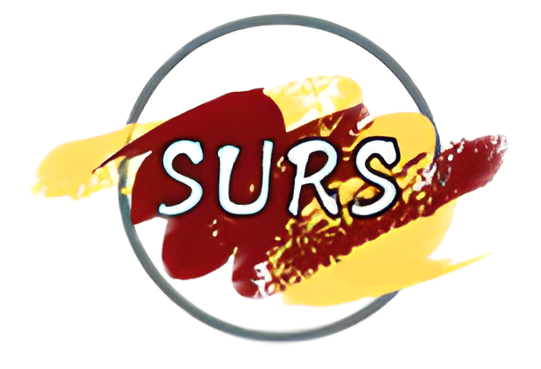 Chemistry .
Evidence of H/D Exchange within Metal-Adducted Carbohydrates after Ion/Ion-Dissociation Reactions
Malshani EKANAYAKE, Second AUTHOR, ….
Department of Chemistry, Faculty of Science
University of Peradeniya
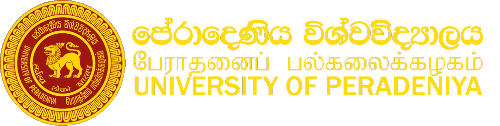 April 4, 2025
Keep Empty
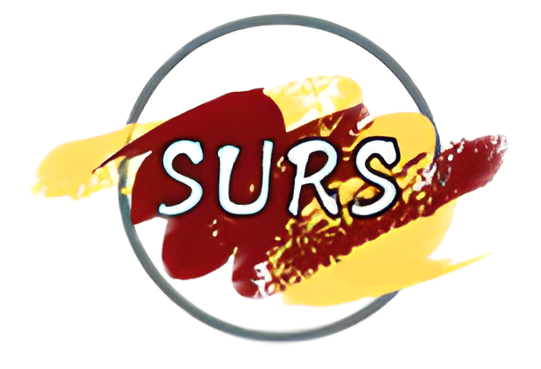 Geology
Evidence of H/D Exchange within Metal-Adducted Carbohydrates after Ion/Ion-Dissociation Reactions
Malshani EKANAYAKE, Second AUTHOR, ….
Department of Chemistry, Faculty of Science
University of Peradeniya
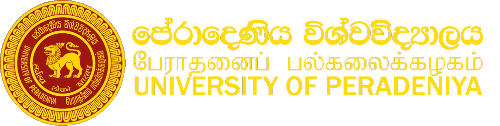 April 4, 2025
Keep Empty
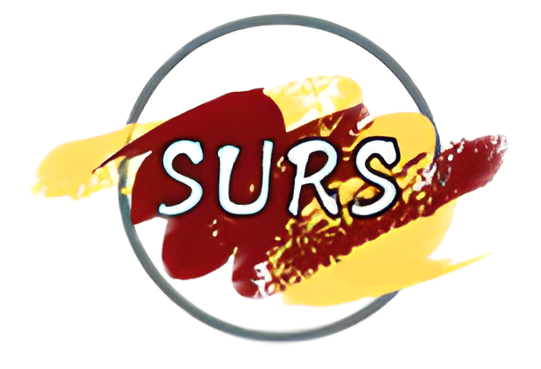 Mathematics .
Evidence of H/D Exchange within Metal-Adducted Carbohydrates after Ion/Ion-Dissociation Reactions
Malshani EKANAYAKE, Second AUTHOR, ….
Department of Chemistry, Faculty of Science
University of Peradeniya
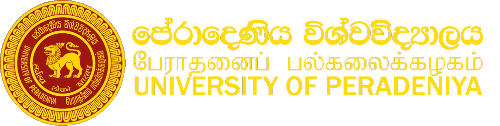 April 4, 2025
Keep Empty
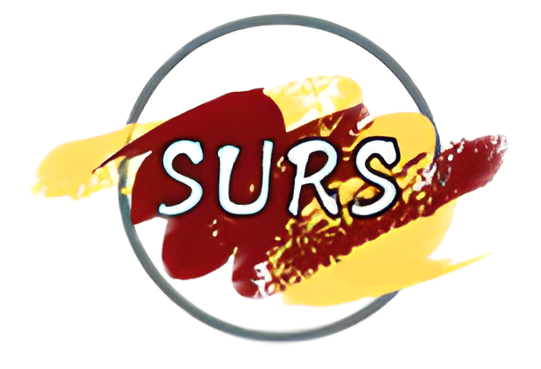 Microbiology  .
Evidence of H/D Exchange within Metal-Adducted Carbohydrates after Ion/Ion-Dissociation Reactions
Malshani EKANAYAKE, Second AUTHOR, ….
Department of Chemistry, Faculty of Science
University of Peradeniya
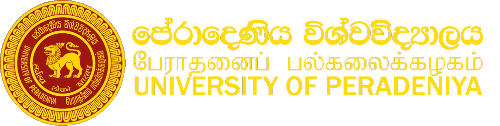 April 4, 2025
Keep Empty
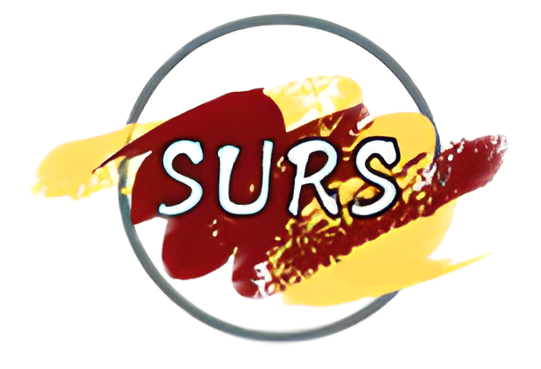 Molecular Biology  .
Evidence of H/D Exchange within Metal-Adducted Carbohydrates after Ion/Ion-Dissociation Reactions
Malshani EKANAYAKE, Second AUTHOR, ….
Department of Chemistry, Faculty of Science
University of Peradeniya
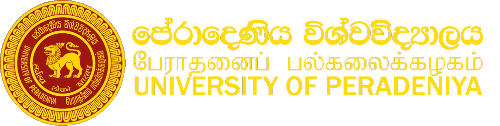 April 4, 2025
Keep Empty
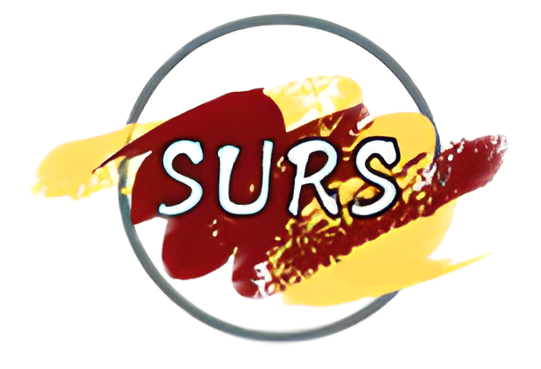 Physics  .
Evidence of H/D Exchange within Metal-Adducted Carbohydrates after Ion/Ion-Dissociation Reactions
Malshani EKANAYAKE, Second AUTHOR, ….
Department of Chemistry, Faculty of Science
University of Peradeniya
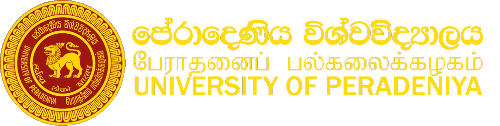 April 4, 2025
Keep Empty
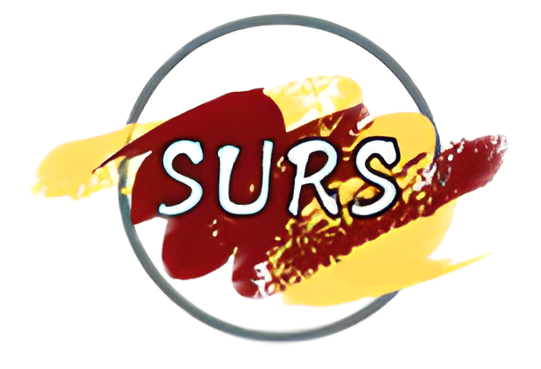 Statistics  .
Evidence of H/D Exchange within Metal-Adducted Carbohydrates after Ion/Ion-Dissociation Reactions
Malshani EKANAYAKE, Second AUTHOR, ….
Department of Chemistry, Faculty of Science
University of Peradeniya
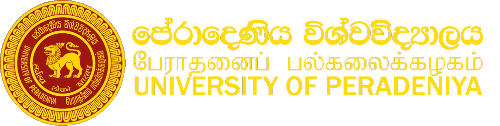 April 4, 2025
Keep Empty
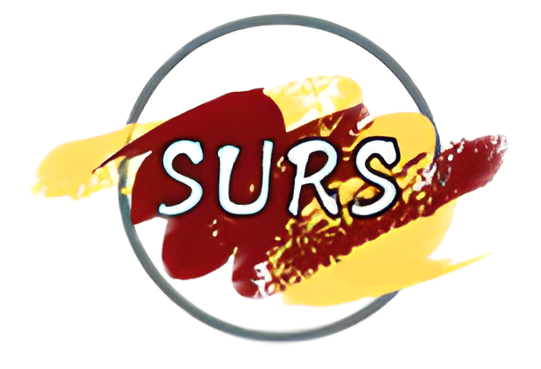 Zoology  .
Evidence of H/D Exchange within Metal-Adducted Carbohydrates after Ion/Ion-Dissociation Reactions
Malshani EKANAYAKE, Second AUTHOR, ….
Department of Chemistry, Faculty of Science
University of Peradeniya
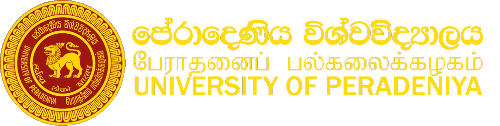 April 4, 2025
Keep Empty
Background and Aims
Research Questions/Hypothesis/Objectives
Keep Empty
Results and Discussion
Keep Empty
Conclusions & Future Directions